Sponsoredby
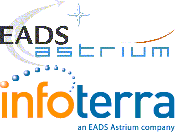 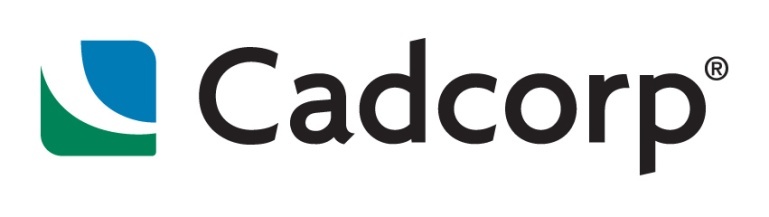 FOSS4G 2009Climate Change Integration PlugfestIntroduction
68th OGC Technical Committee
Athens, Greece
Raj Singh
March 31, 2009
Copyright © 2009, Open Geospatial Consortium, Inc.
Overview
http://external.opengis.org/twiki_public/bin/view/ClimateChallenge2009/WebHome

Demonstrates standards based interoperability between geospatial applications
Based on Climate Change scenarios
It consists of a server with multiple virtual machines, each installed with geospatial applications offering standards based web services
The showcase is designed to be easily rolled out at conferences, testbeds and other events around the world, and is targeted to be launched at the international FOSS4G Conference in Sydney, Australia, 20-23 October 2009

The showcase is designed to underpin many initiatives, including:
Technology demonstrators at conferences
Geospatial training programs
Demonstration Software CDs
Testing suite programs
Spatial Data Infrastructure development
Open Data programs
Australian BoM Scenario
For decades the user community has used historical climate data to make assessments of current and future climate risk

Climate change is changing the rules, and the past is no longer a good guide to the future

Users now require future climate data and related information – just as accessible and as easy to use as historical data – with which to assess future climate risks and make decisions.

details
Join Us
Greg Buehler
Coordinator
https://lists.opengeospatial.org/mailman/listinfo/ccip-2009
email list
http://portal.opengeospatial.org/?m=projects&a=view&project_id=287&tab=1 
Development Portal (for project participants)